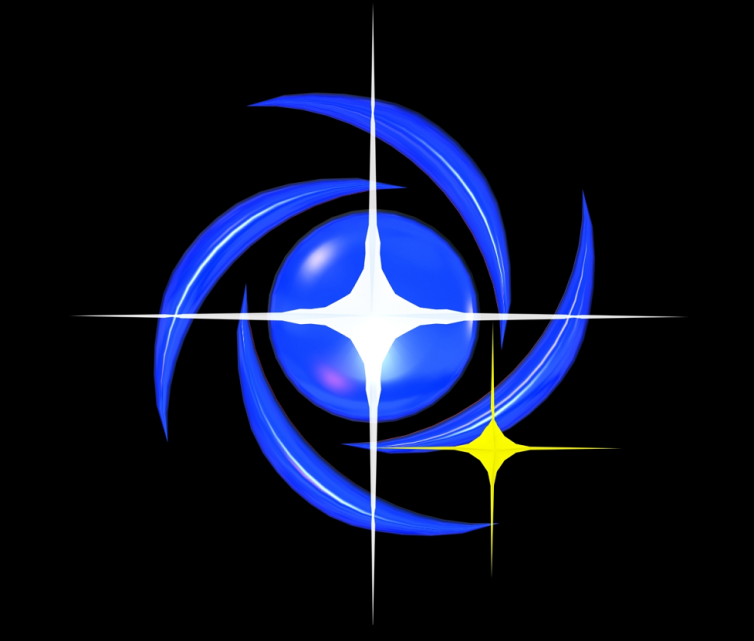 Observatório Dietrich Schiel 
Centro de Divulgação da Astronomia
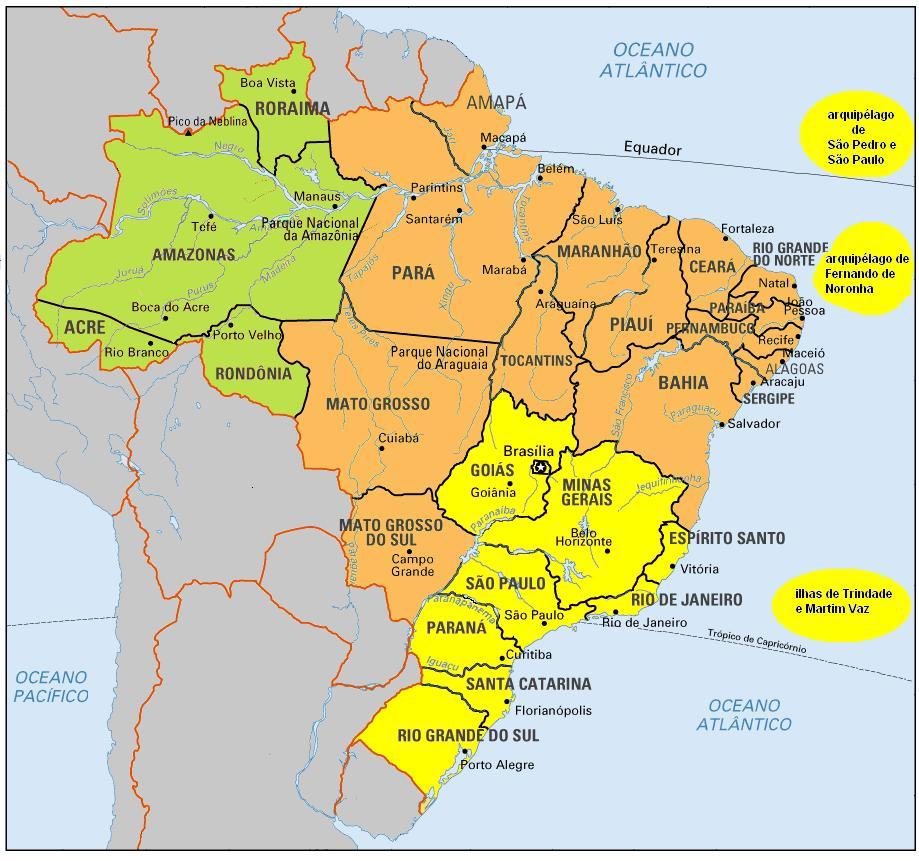 O horário de verão Brasileiro
Karen Luisa Parra de Barros
[Speaker Notes: http://pcdsh01.on.br/Imagens/MapaBrasilCor7_3fusosHV2013_2014.jpg]
Astronomia como medida de tempo
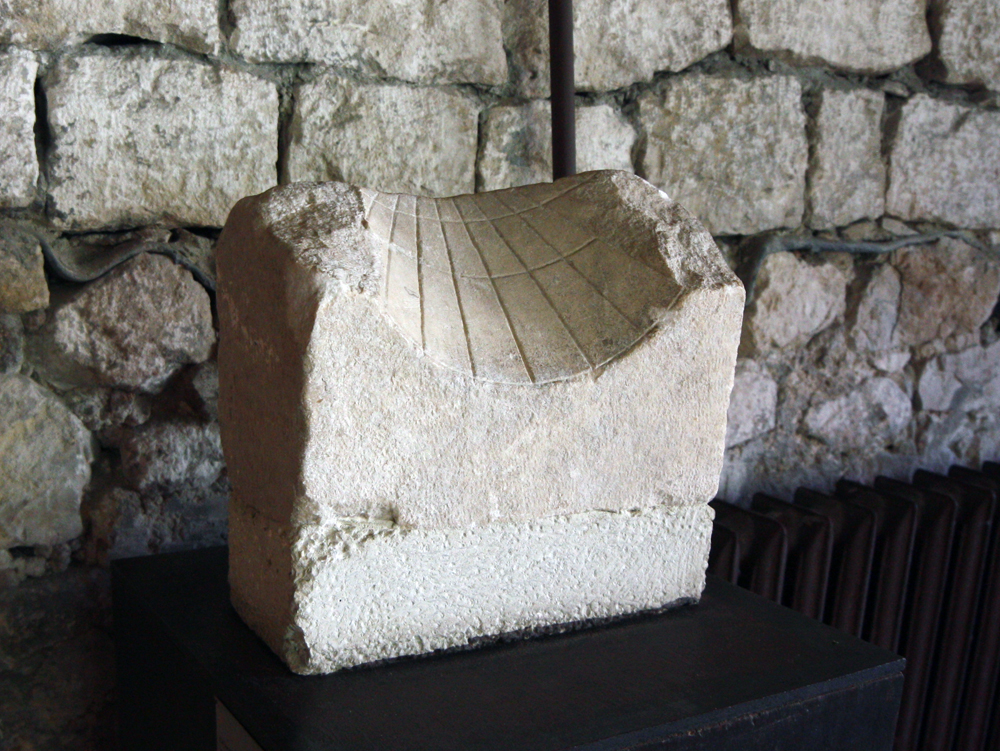 Baseado no movimento da Terra em torno do Sol

Regula a atividade humana
Superação com a luz artificial
[Speaker Notes: http://upload.wikimedia.org/wikipedia/commons/f/ff/Sundial-from-Marcianopolis.jpg]
Evolução da medida do tempo
[Speaker Notes: http://efisica.if.usp.br/mecanica/ensinomedio/tempo/evolucao_relogios/]
Evolução da medida do tempo
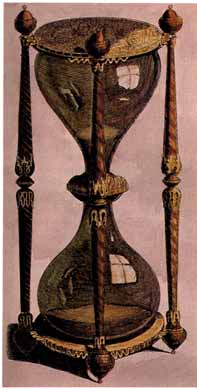 [Speaker Notes: http://efisica.if.usp.br/mecanica/ensinomedio/tempo/evolucao_relogios/]
Evolução da medida do tempo
[Speaker Notes: http://efisica.if.usp.br/mecanica/ensinomedio/tempo/evolucao_relogios/]
Evolução da medida do tempo
[Speaker Notes: http://efisica.if.usp.br/mecanica/ensinomedio/tempo/evolucao_relogios/]
Evolução da medida do tempo
[Speaker Notes: http://efisica.if.usp.br/mecanica/ensinomedio/tempo/evolucao_relogios/]
Divisão Serviço da Hora - DSHO
Única instituição legalmente designada para Gerar, Conservar e Disseminar à Hora Legal Brasileira (HLB).
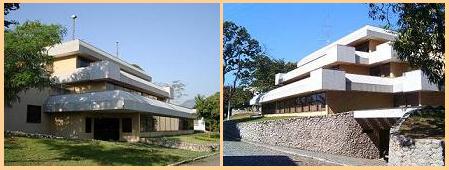 [Speaker Notes: http://pcdsh01.on.br/Imagens/DSHO_2008duasfotos_9pc.JPG]
Padrões Nacionais de Tempo e Frequência
7 padrões atômicos de feixe de césio e 2 padrões atômicos de MASER de hidrogênio.
MASER de hidrogênio: um segundo a cada 10 milhões de anos.
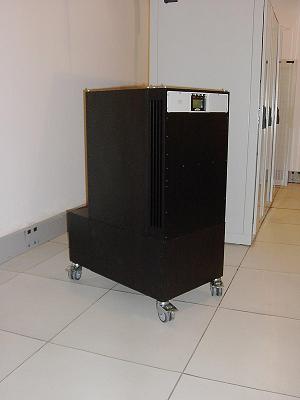 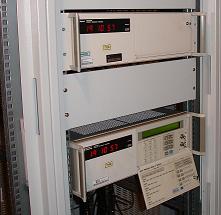 [Speaker Notes: http://pcdsh01.on.br/Imagens/padroes-Cs_02.jpghttp://pcdsh01.on.br/Imagens/MASER_20100630_01xReduz-01.jpg]
Progresso e hora certa
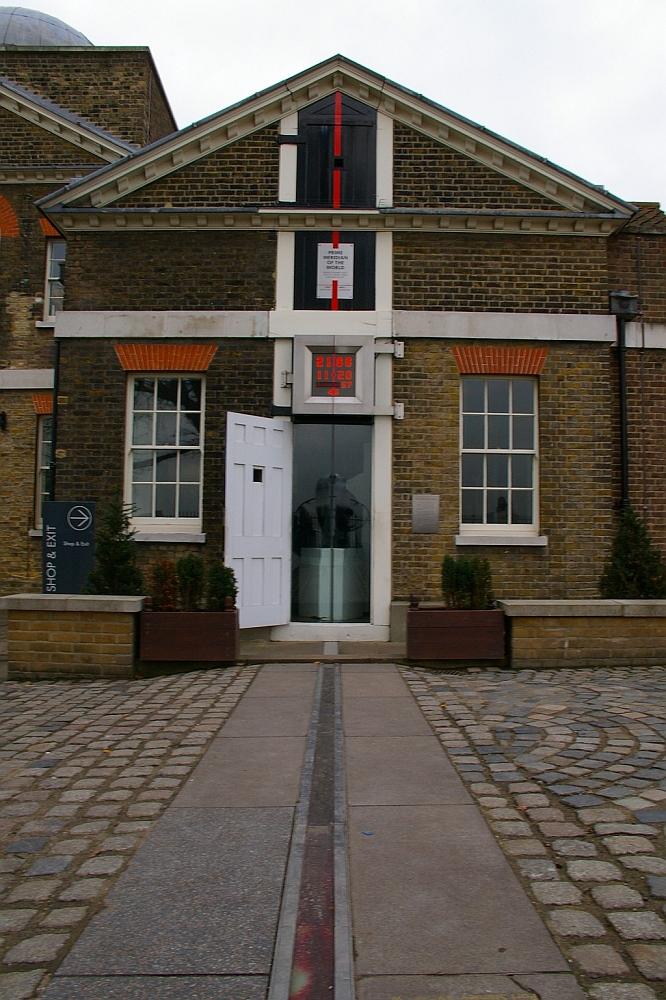 Conferência internacional em 1884: escolha de meridiano de partida que servisse a todas as nações do Mundo. 

Hora Média de Greenwich (Greenwich Mean Time ou GMT): padrão mundial de tempo até 1986

Tempo Universal Coordenado (Coordinated Universal Time ou UTC): baseado em padrões atômicos
[Speaker Notes: http://upload.wikimedia.org/wikipedia/commons/6/6e/Prime-meridian.jpg]
Fuso horário
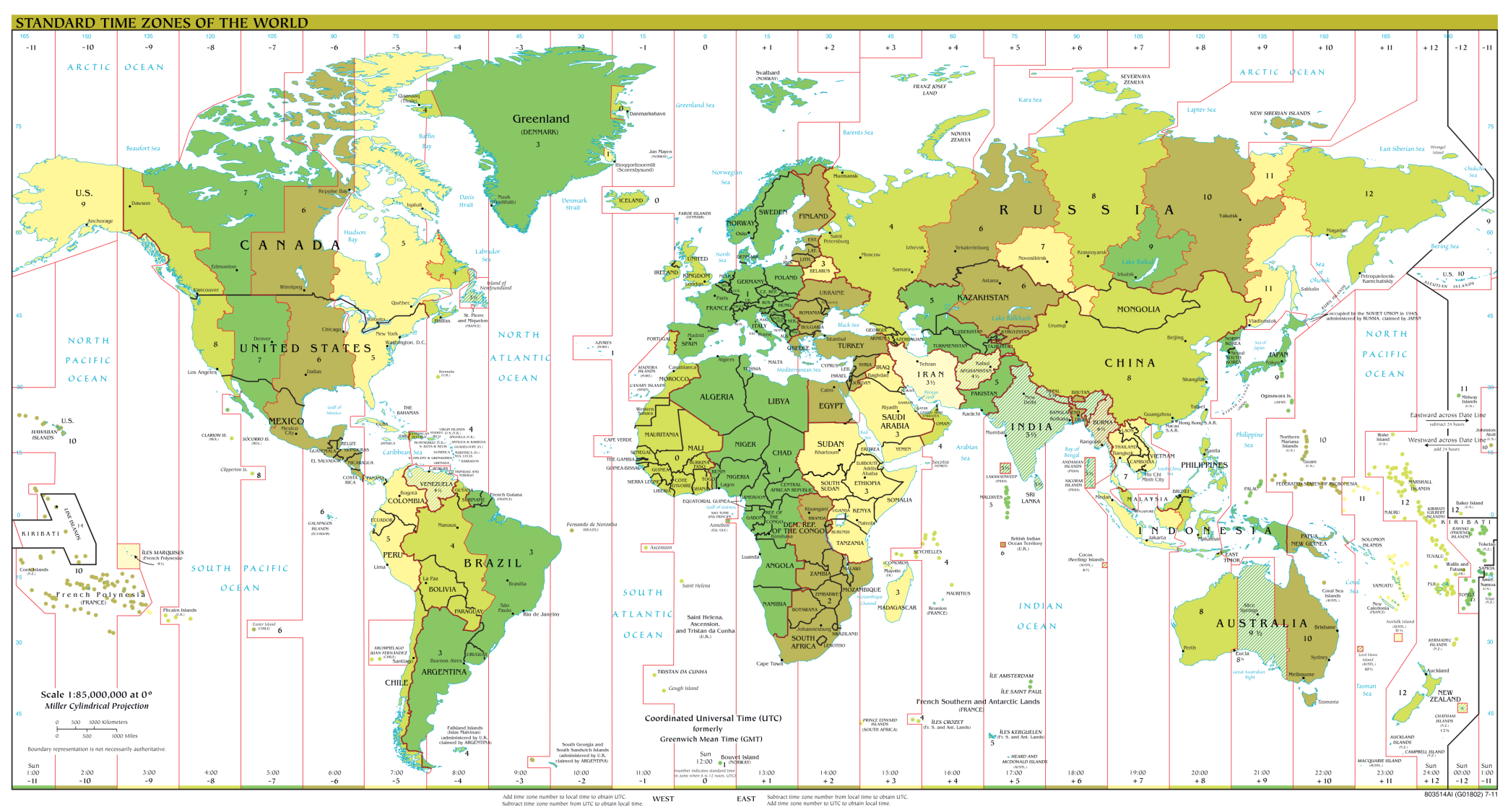 [Speaker Notes: http://www.geografiaparatodos.com.br/capitulo_2_a_localizacao_no_espaco_e_os_sistemas_de_informacoes_geograficas_files/image006.png
http://upload.wikimedia.org/wikipedia/commons/a/ad/Standard_time_zones_of_the_world.png]
Fuso horário no Brasil
[Speaker Notes: http://pcdsh01.on.br/Imagens/MapaBrasilCor7_3fusos_v02.JPG]
O horário de verão
Princípio básico
“Durante parte do ano, nos meses de verão, o Sol nasce antes que a maioria das pessoas tenha se levantado. Se os relógios forem adiantados, a luz do dia será melhor aproveitada pois a maioria da população passará a acordar, trabalhar, estudar, etc., em consonância com a luz do Sol.”
As diferentes trajetórias diárias do Sol nas estações
começo do outono/
primavera
PCS
L
S
N
começo do verão
O
PCN
começo do Inverno
[Speaker Notes: http://www.solarsystemscope.com/sunmoonscope/

http://www.youtube.com/watch?v=6JzUsz7b4zI]
Histórico
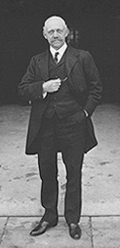 1907 - William Willett membro da Sociedade Astronômica Real (Inglaterra)
Argumento utilizado: mais tempo para o lazer, menor criminalidade e redução no consumo de luz artificial.
Willett não viveu o suficiente para ver a sua ideia ser colocada em prática.
[Speaker Notes: http://upload.wikimedia.org/wikipedia/commons/9/98/William-Willett.jpg]
Histórico
Primeiro país a adotar: Alemanha, em 1916, seguido pela Inglaterra.

Primeira Guerra Mundial: diminuição do consumo de carvão, principal fonte de energia da época.

A medida foi seguida por outros países europeus.

Os Estados Unidos o adotaram em 1918 junto com seu sistema de fusos horários.
[Speaker Notes: http://upload.wikimedia.org/wikipedia/commons/9/98/William-Willett.jpg]
Horário de verão no Mundo
30 países em pelo menos parte de seu território

Datas de início e fim do horário de verão não são definidas por critérios astronômicos.
[Speaker Notes: http://upload.wikimedia.org/wikipedia/commons/9/98/William-Willett.jpg]
Horário de verão no Mundo
[Speaker Notes: http://upload.wikimedia.org/wikipedia/commons/9/98/William-Willett.jpg]
Horário de verão no Brasil
Adotado pela primeira vez em 1931.

 N° 6.558 de 08/09/2008. 
Fica instituída a hora de verão, a partir de zero hora do terceiro domingo do mês de outubro de cada ano, até zero hora do terceiro domingo do mês de fevereiro do ano subsequente, em parte do território nacional, adiantada em sessenta minutos em relação à hora legal. No ano em que houver coincidência entre o domingo previsto para o término da hora de verão e o domingo de carnaval,o encerramento da hora de verão dar-se-á no domingo seguinte.
[Speaker Notes: http://upload.wikimedia.org/wikipedia/commons/9/98/William-Willett.jpg]
Horário de verão no Brasil
[Speaker Notes: http://upload.wikimedia.org/wikipedia/commons/9/98/William-Willett.jpg]
Horário de verão no Brasil
Único país equatorial do mundo que adota o horário de verão 

A economia de energia elétrica não é considerada o fator predominante. Segundo o Operador Nacional do Sistema Elétrico (ONS), a motivação de se estabelecer esse dispositivo no Brasil é pela segurança do sistema.
[Speaker Notes: http://upload.wikimedia.org/wikipedia/commons/9/98/William-Willett.jpg]
"Os deuses instilaram ansiedade no primeiro homem que descobriu como distinguir as horas."Titus Maccius Plautus (254-184 d.C.) Dramaturgo italiano
Referências
Divisão Serviço da Hora - DSHO - http://pcdsh01.on.br/

Costa, J.R.V. Horário de Verão. Astronomia no Zênite, dez. 2002. Disponível em: <http://www.zenite.nu?horariodeverao>. Acesso em: 5 nov. 2013.

Operador Nacional do Sistema Elétrico - http://www.ons.org.br/analise_carga_demanda/horario_verao.aspx

Céu da Semana Ep. #172 - O Crepúsculo - 23 a 29/9/2013 - http://www.youtube.com/watch?v=6JzUsz7b4zI